HOURS
0
5
1
2
3
55
12
11
1
4
5
6
10
50
7
8
9
10
2
10
11
12
9
3
15
45
MINUTES
1
2
3
8
4
40
20
4
5
6
7
5
6
9
7
8
25
35
30
10
11
12
HOURS
0
5
1
2
3
5
12
11
1
4
5
6
10
10
7
8
9
10
2
10
11
12
9
3
1/4
1/4
MINUTES
1
2
3
8
4
20
20
4
5
6
7
5
6
9
7
8
25
25
1/2
10
11
12
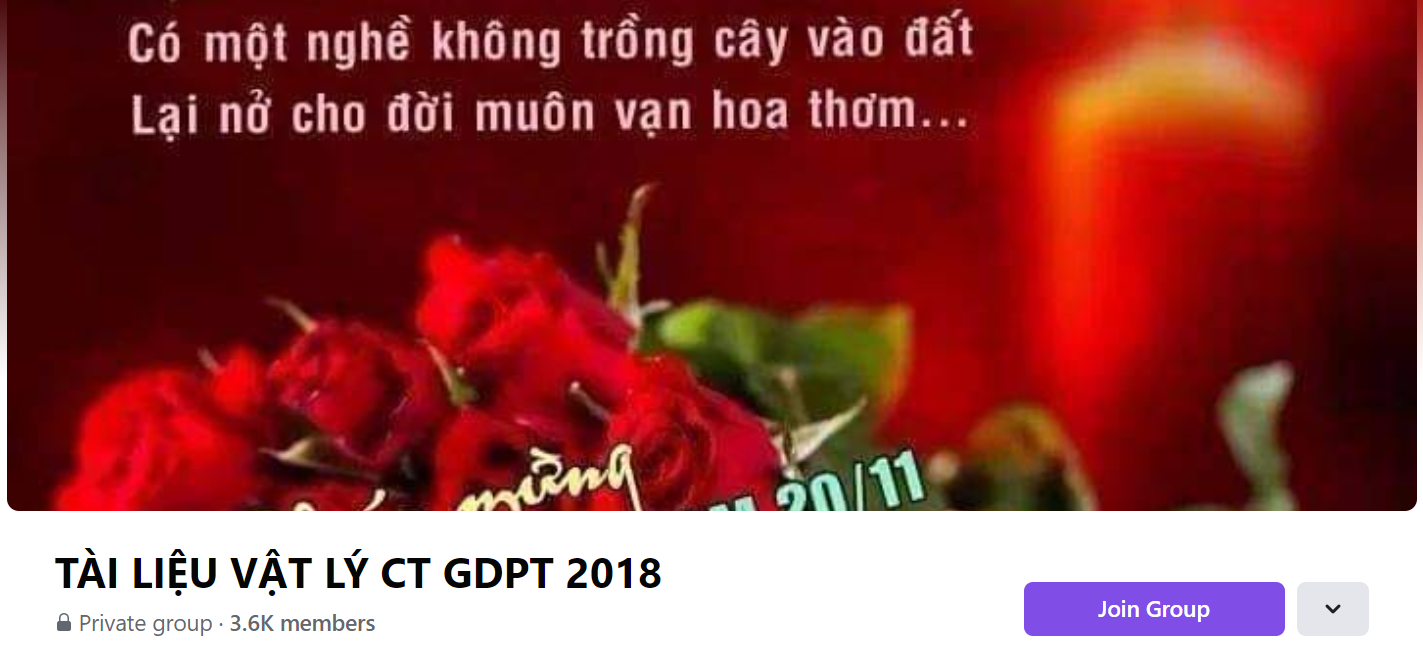 SƯU TẦM: ĐOÀN VĂN DOANH, NAM TRỰC, NAM ĐỊNH
LINK NHÓM DÀNH CHO GV BỘ MÔN VẬT LÝ TRAO ĐỔI TÀI LIỆU VÀ CHUYÊN MÔN CT 2018
https://www.facebook.com/groups/299257004355186